ИНФОРМАЦИОННО-КОММУНИКАТИВНЫЕ ТЕХНОЛОГИИ В ПРОФЕССИОНАЛЬНОЙ ДЕЯТЕЛЬНОСТИ ПЕДАГОГА ДОУ
ДЕЛОВАЯ ИГРА ДЛЯ ПЕДАГОГИЧЕСКОГО КОЛЛЕКТИВА 
МБДОУ -ЦРР-Д/С №17
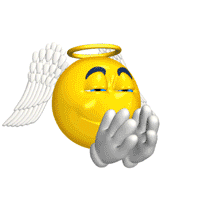 ПРОГРАММА ДЛЯ СОЗДАНИЯ И ОБРАБОТКА ТЕКСТОВОЙ ИНФОРМАЦИИ:
Microsoft Excel
Microsoft Power Point
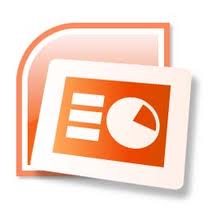 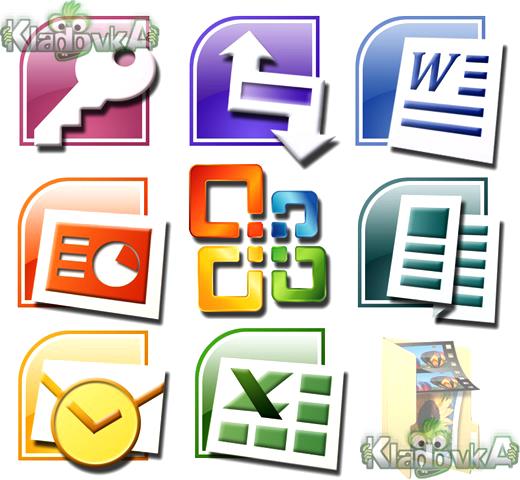 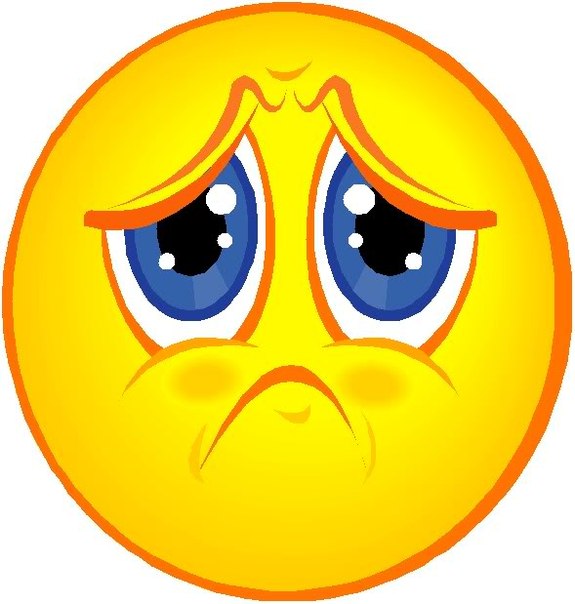 Microsoft Word
Mickrosoft Access
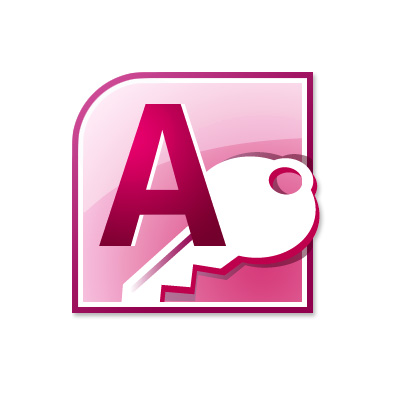 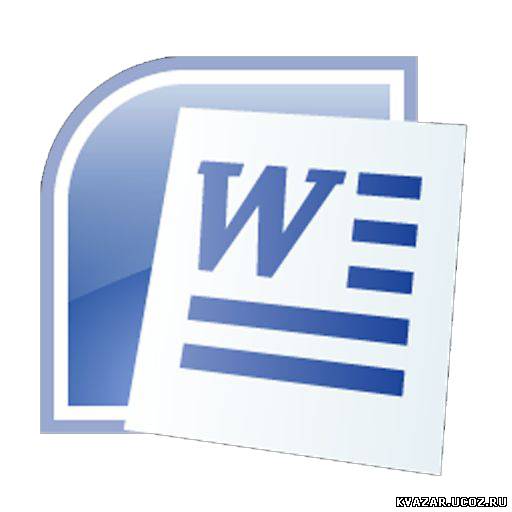 К ПРОГРАММАМ , ПРЕДНОЗНАЧЕННЫМ ДЛЯ ОБРАБОТКИ ИНФОРМАЦИИ В ТАБЛИЧНОЙ ФОРМЕ , ОТНОСИТСЯ:
Microsoft Excel
Microsoft Power Point
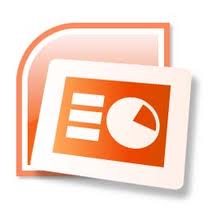 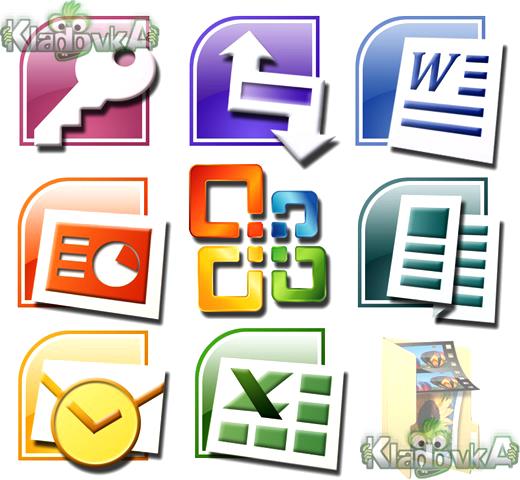 Mickrosoft Access
Microsoft Word
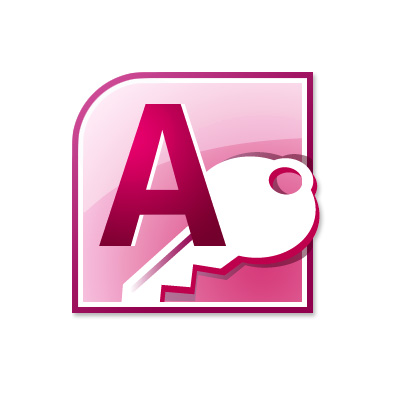 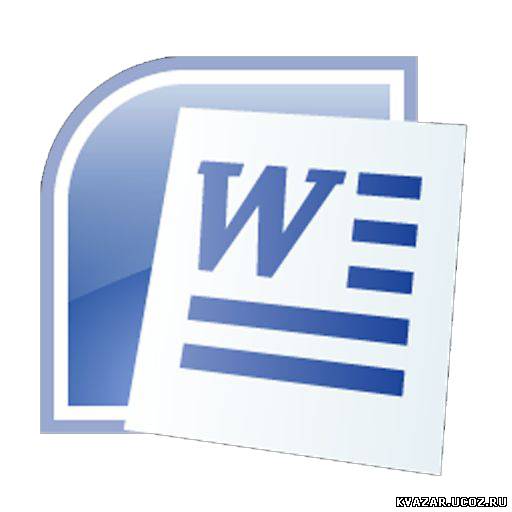 ДЛЯ СОЗДАНИЯ ПРИЗЕНТАЦИИ ИСПОЛЬЗУЕТСЯ:
Microsoft Power Point
Microsoft Excel
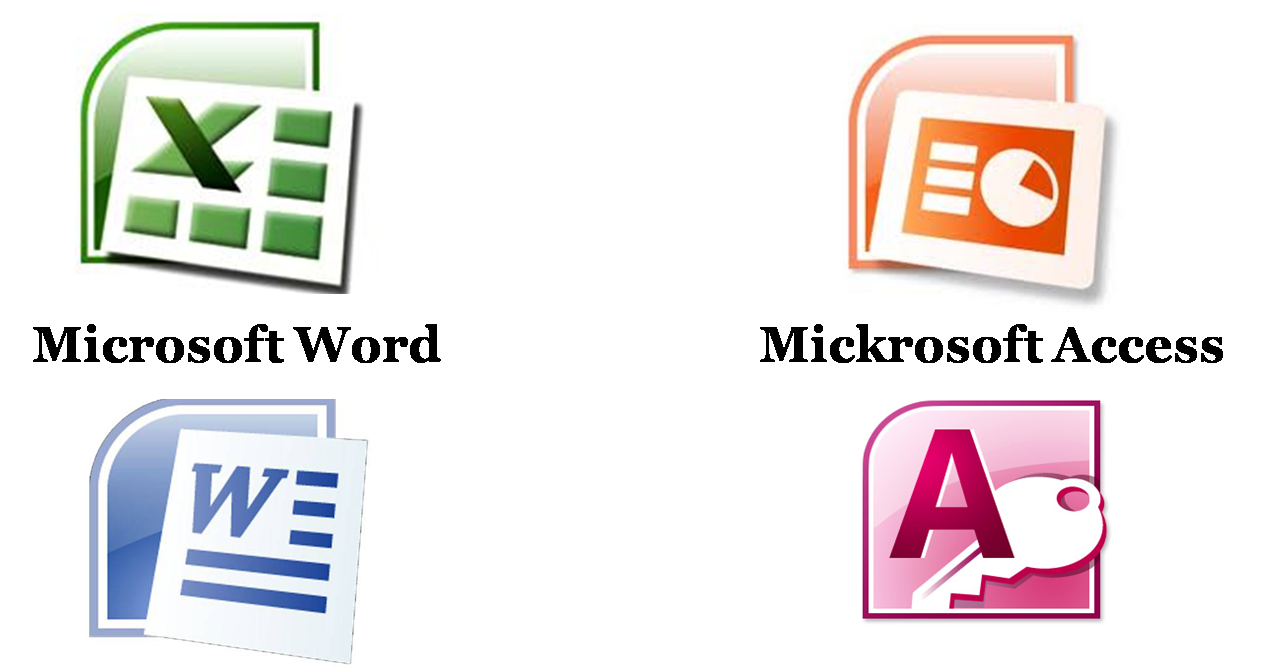 К УСТРОЙСТВАМ  ВЫВОДА  ИНФОРМАЦИИ ИЗ КОМПЬЮТЕРНА ПЕЧАТЬ СИТСЯТСЯ:
     
СКАНЕР
ФЛЭШ-ДИСК
ПРИНТЕР
СИСТЕМНЫЙ БЛОК
КЛАВИАТУРА
АДРЕСОМ ЭЛЕКТРОННОЙ ПОЧТЫ В СЕТИ INTERNET МОЖЕТ БЫТЬ:
user at hot

petrov  @ yandex.ru 

@mail.ru

rrr@@mgpu.msk.ru
По адресу    www.yandex.ru 
 расположена:

Банк педагогического опыта

Поисковая система

Книжный интернет магазин

Портал  школ
Электронная почта позволяет передавать :

Только сообщения

Только файлы

Сообщения и приложенные файлы
Межгрупповая дискуссия.
Вопрос №1.  Имеет ли место в работе воспитателя ДОУ применение компьютерных технологий?

Да, почему?
Нет, почему?
Вопрос №2.
Имеет ли место в работе воспитателя ДОУ применение ИКТ-технологий?
В каких видах деятельности?
Вопрос №3.
Какая  форма работы изображена на фото?
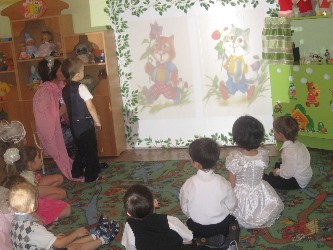 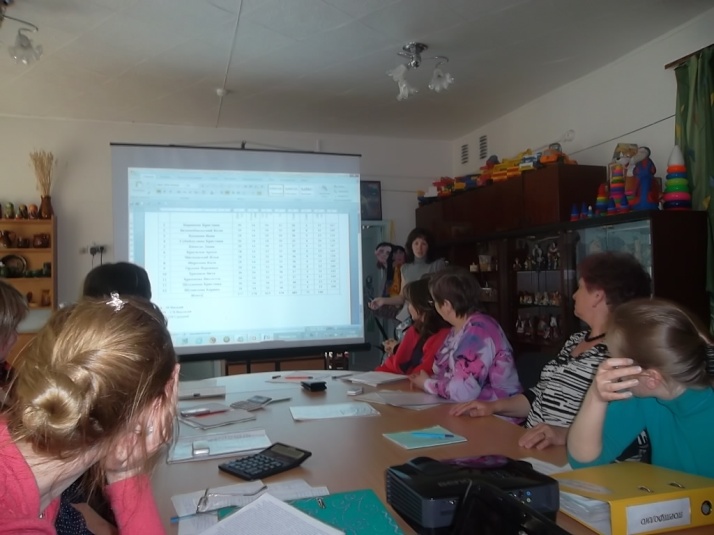 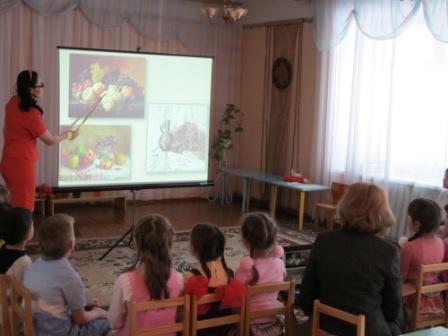 Вопрос №4
Любая деятельность ребёнка, кроме игры, имеет свои пределы.                             Сколько минут ребёнок может проводить за компьютером не нанося вред своему здоровью?
Вопрос №5
Продолжите предложение.
В современных условиях, в процессе воспитания, воспитателю необходимо использовать компьютер или любые другие информационно коммуникативные технологии. Однако при этом компьютер должен ………
……….Однако, компьютер должен дополнять его, а не заменять.
Домашнее задание:

Применение ИКТ в рамках презентации проектной деятельности.

Презентация интерактивного пособия «Учимся читать».